Definition of business process
Process 1 – The process of a patient undergoing imaging
The imaging process enables healthcare professionals to have views of the patient to aid diagnosis and treatment.
Imaging (Xray/MRI/CT/US)
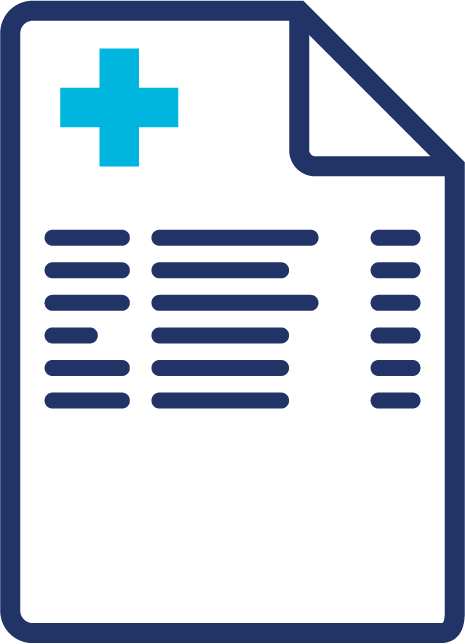 Elective access
Imaging (Xray/MRI/CT/US)
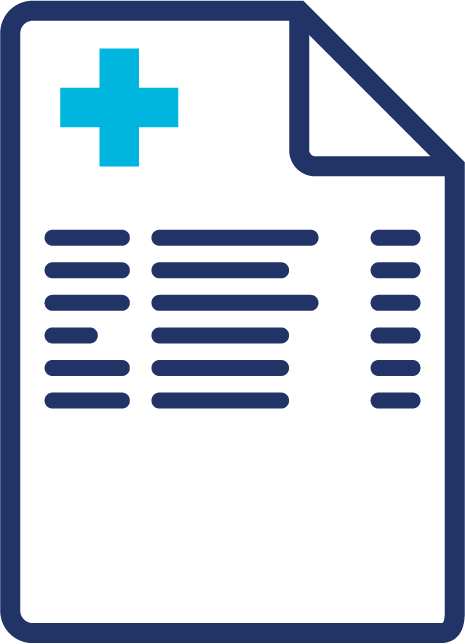 Elective access
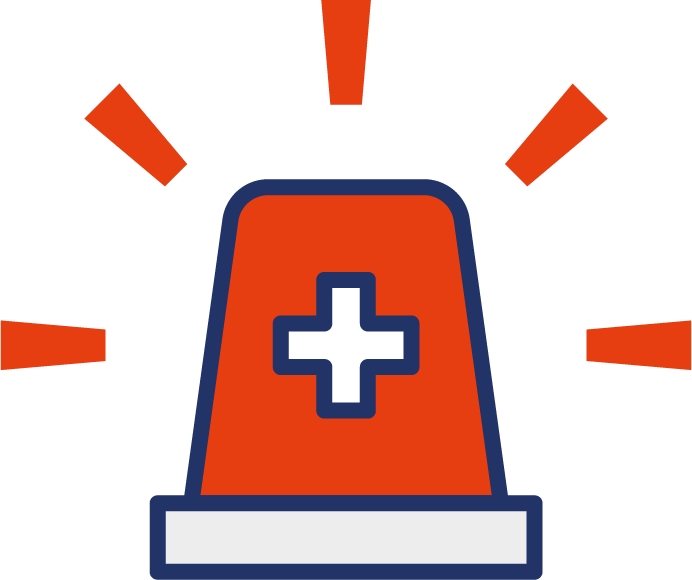 Emergency access
Linked to Emergency Department
Imaging (Xray/MRI/CT/US)
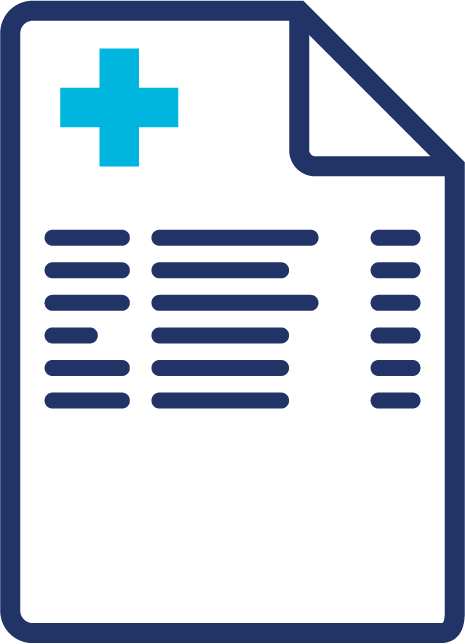 Elective access
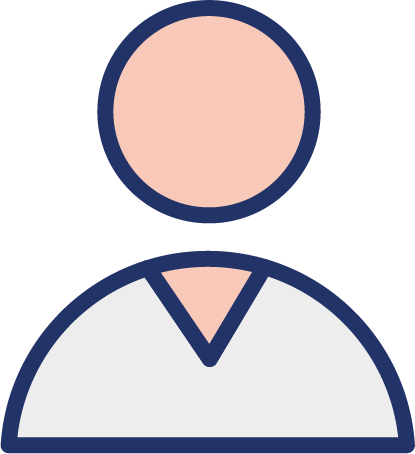 Patient referral
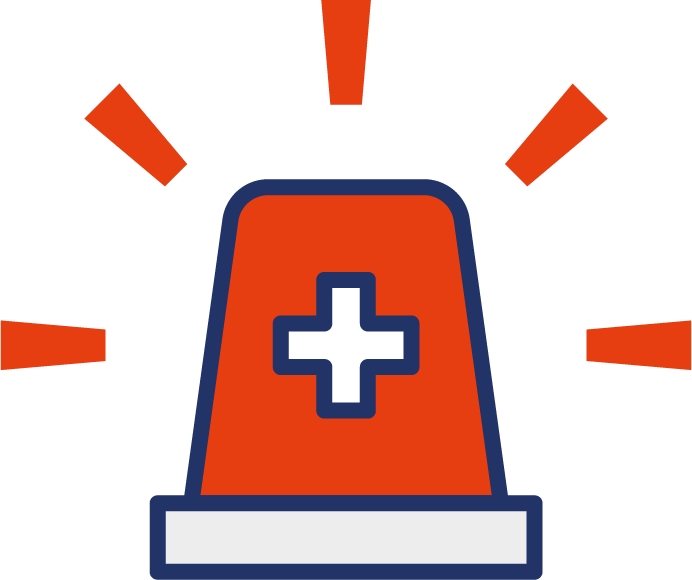 Emergency access
Linked to Emergency Department
Imaging (Xray/MRI/CT/US)
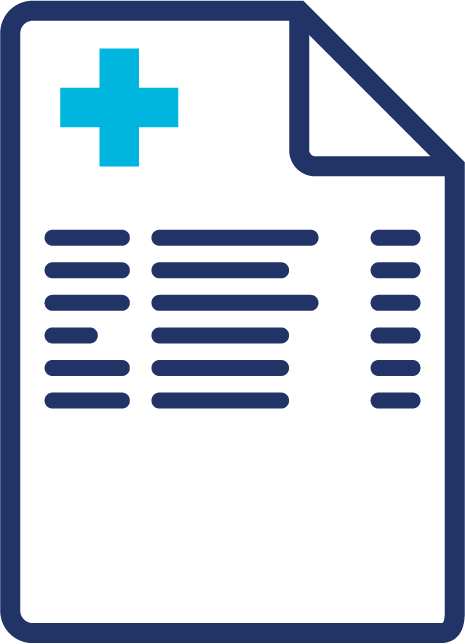 Elective access
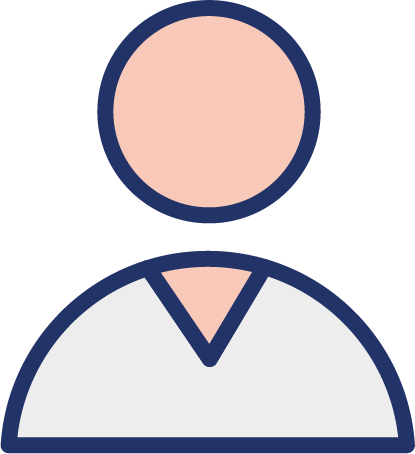 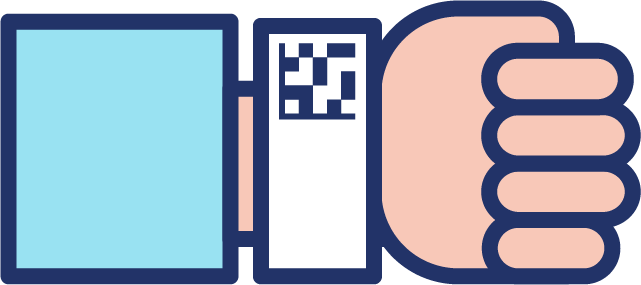 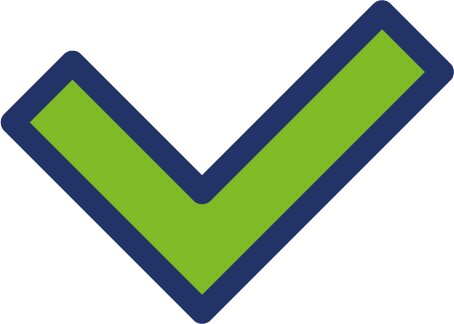 Patient referral
GLN/GSRN (+SRIN)
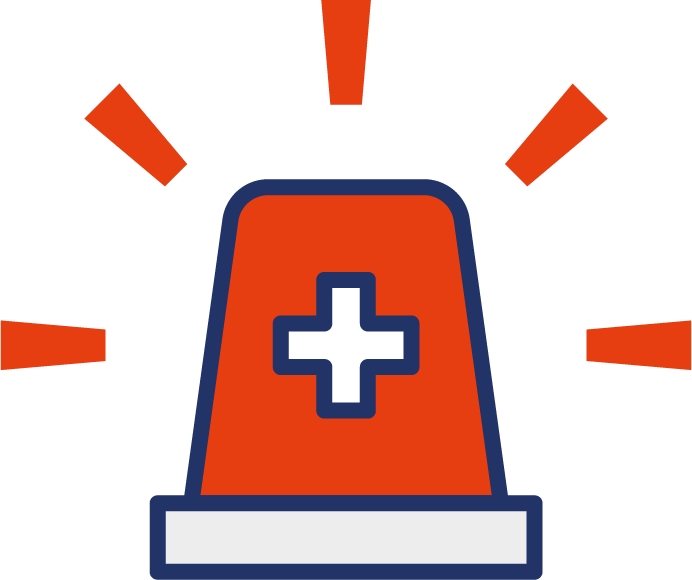 Positive patient identification takes place when patient arrives in department
Emergency access
Linked to Emergency Department
Imaging (Xray/MRI/CT/US)
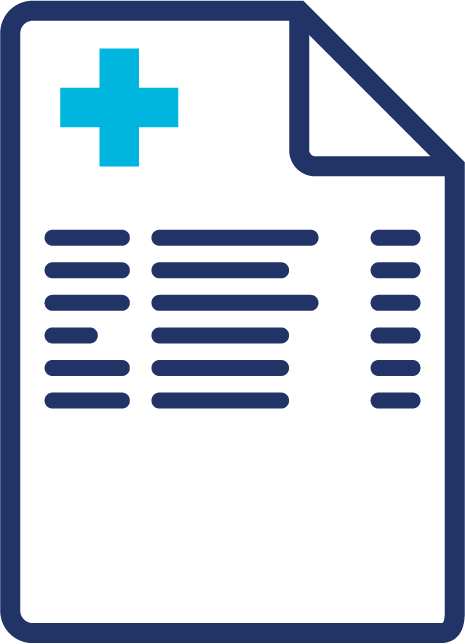 Elective access
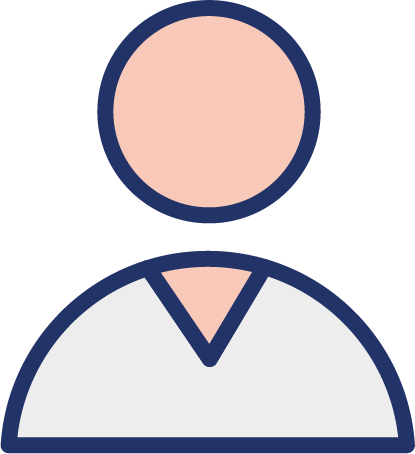 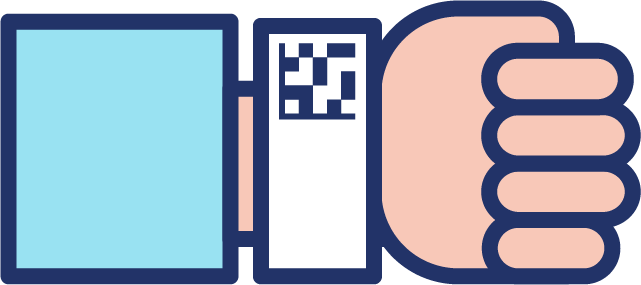 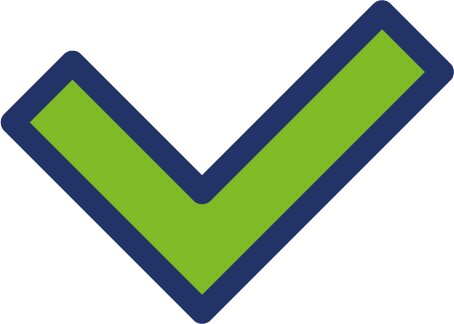 Patient referral
GLN/GSRN (+SRIN)
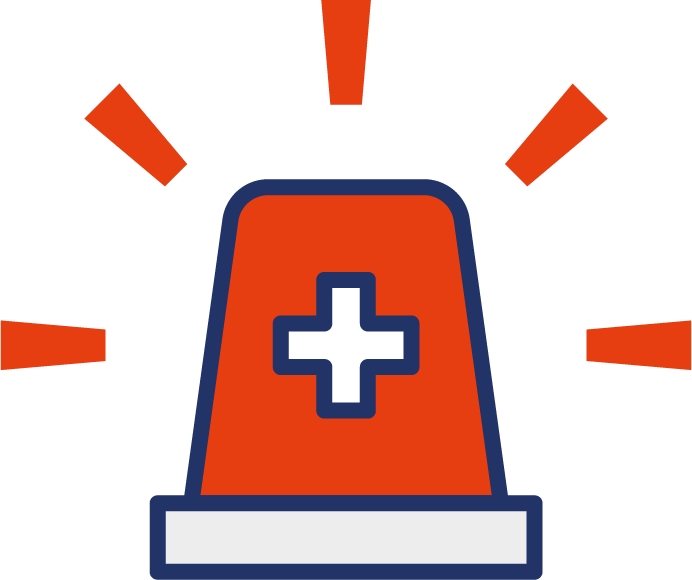 Positive patient identification takes place when patient arrives in department
Emergency access
Linked to Emergency Department
Imaging
Imaging (Xray/MRI/CT/US)
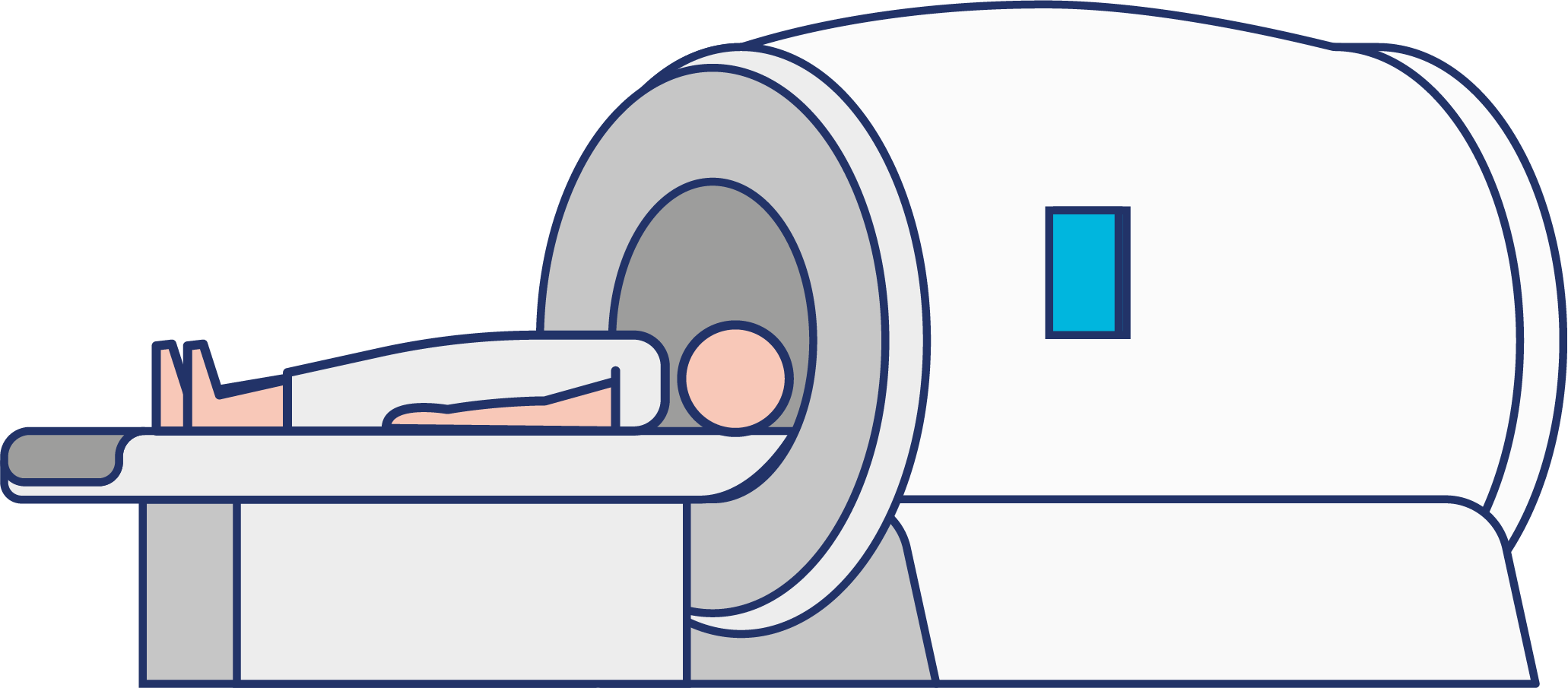 MRI
GLN/GSRN (+SRIN)/ GIAI
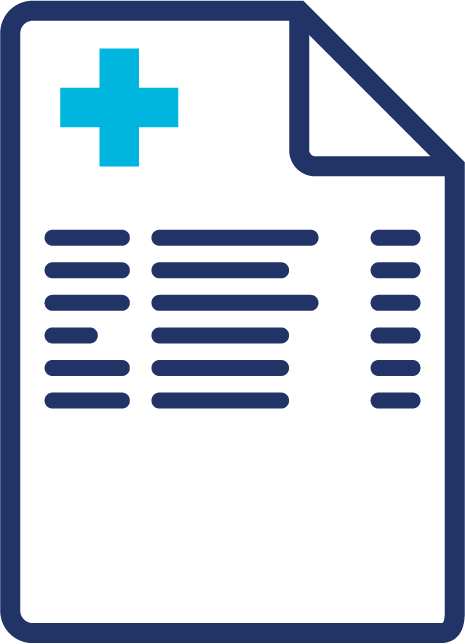 Elective access
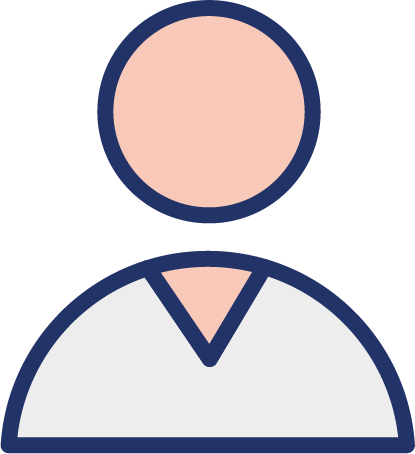 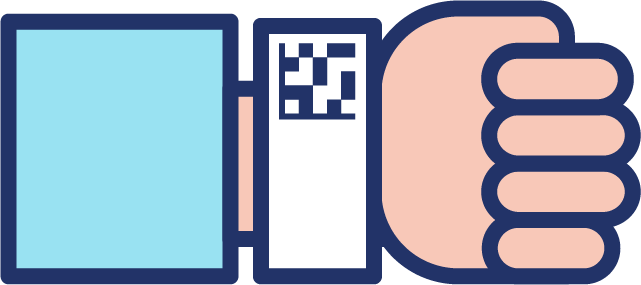 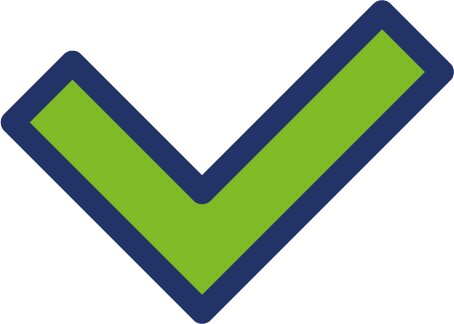 Patient referral
GLN/GSRN (+SRIN)
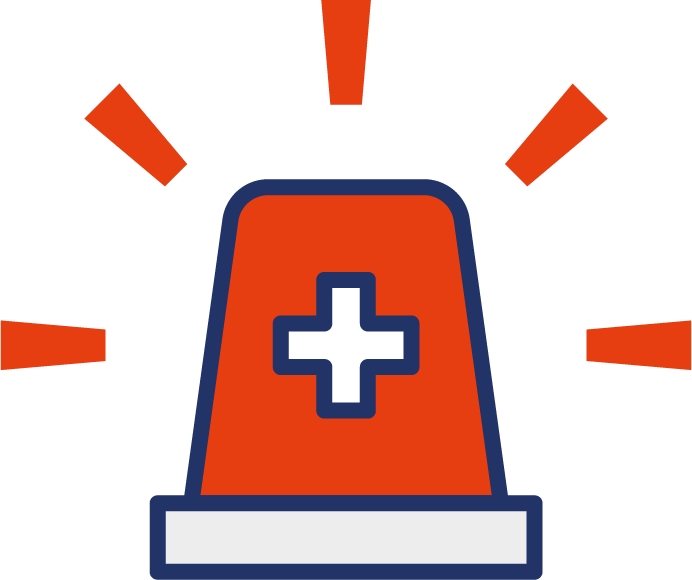 Positive patient identification takes place when patient arrives in department
Emergency access
Linked to Emergency Department
Imaging
Imaging (Xray/MRI/CT/US)
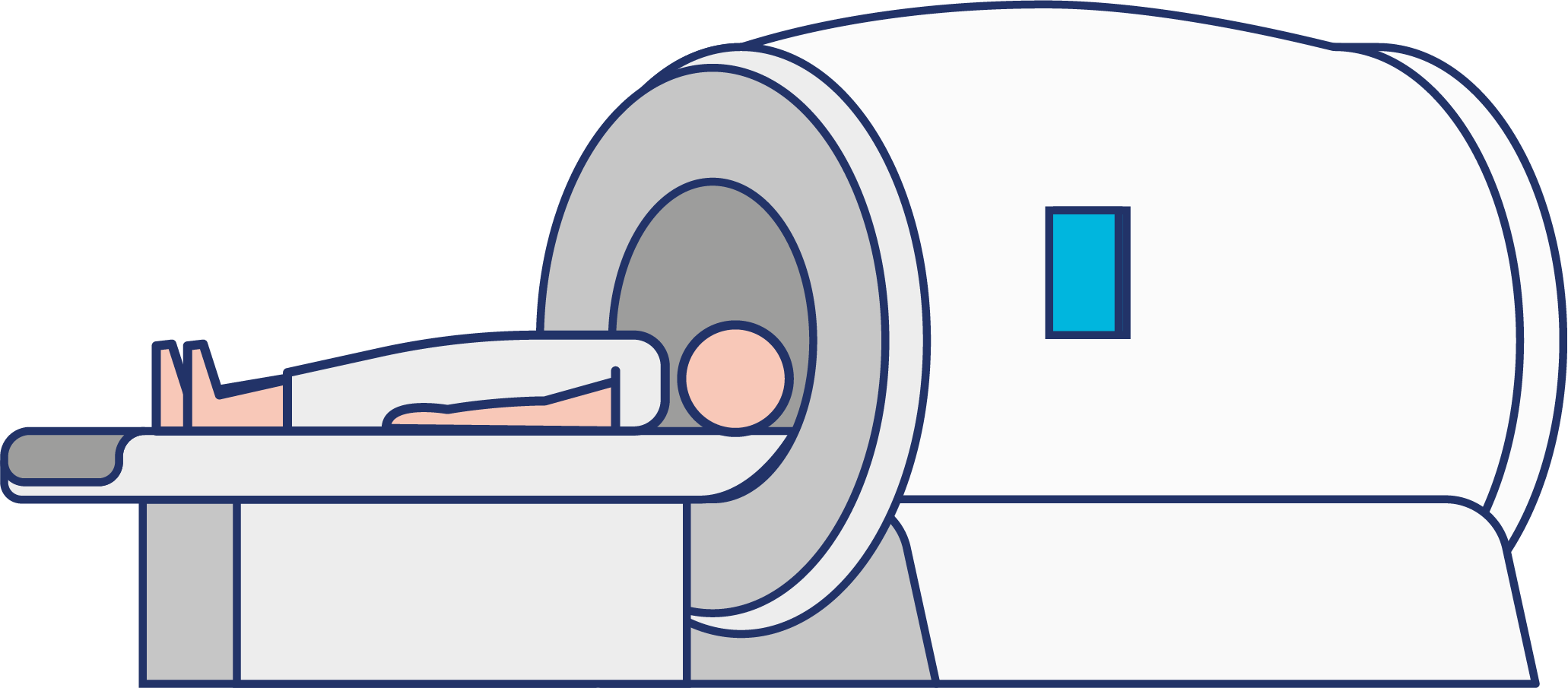 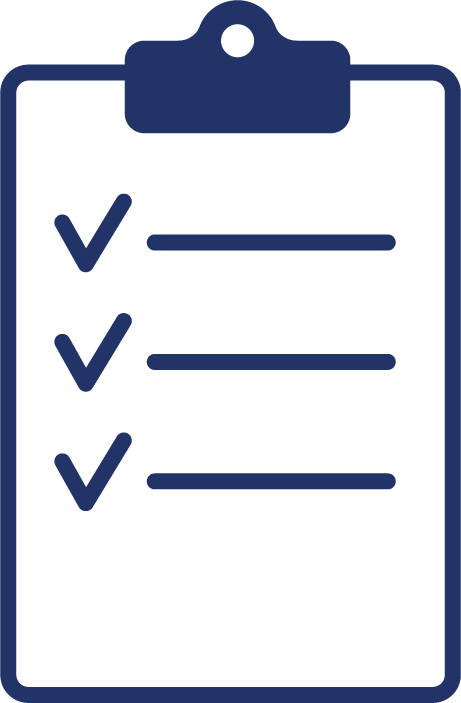 MRI checklist implantable  (GTIN) MRI safe/not safe
MRI
GLN/GSRN (+SRIN)/ GIAI
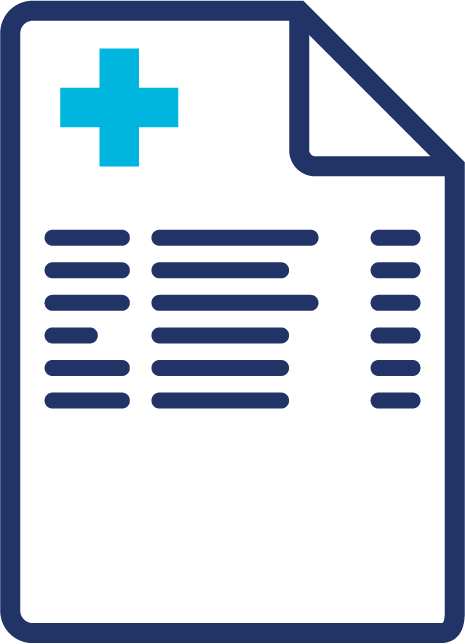 Procurement
Elective access
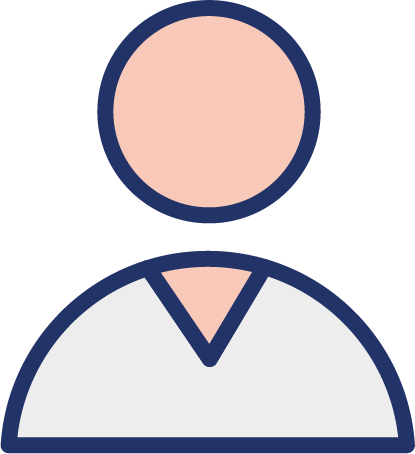 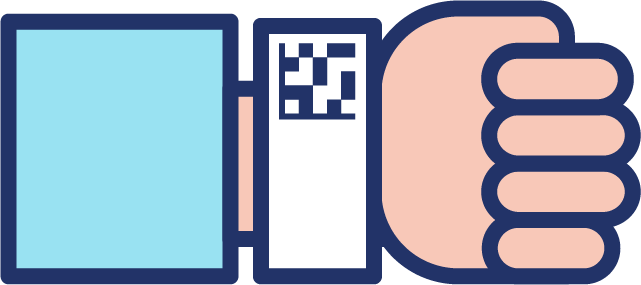 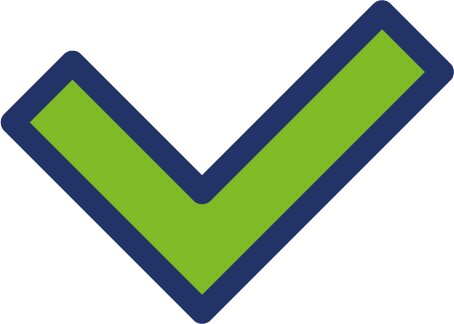 Patient referral
GLN/GSRN (+SRIN)
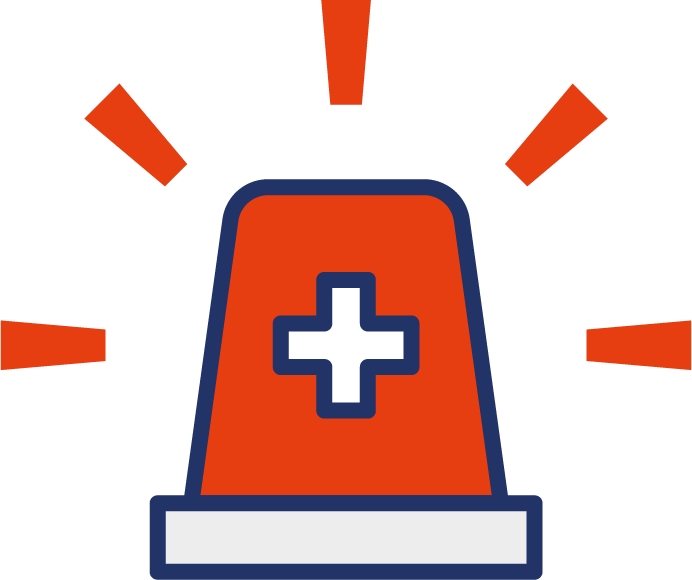 Positive patient identification takes place when patient arrives in department
Emergency access
Linked to Emergency Department
Imaging
Imaging (Xray/MRI/CT/US)
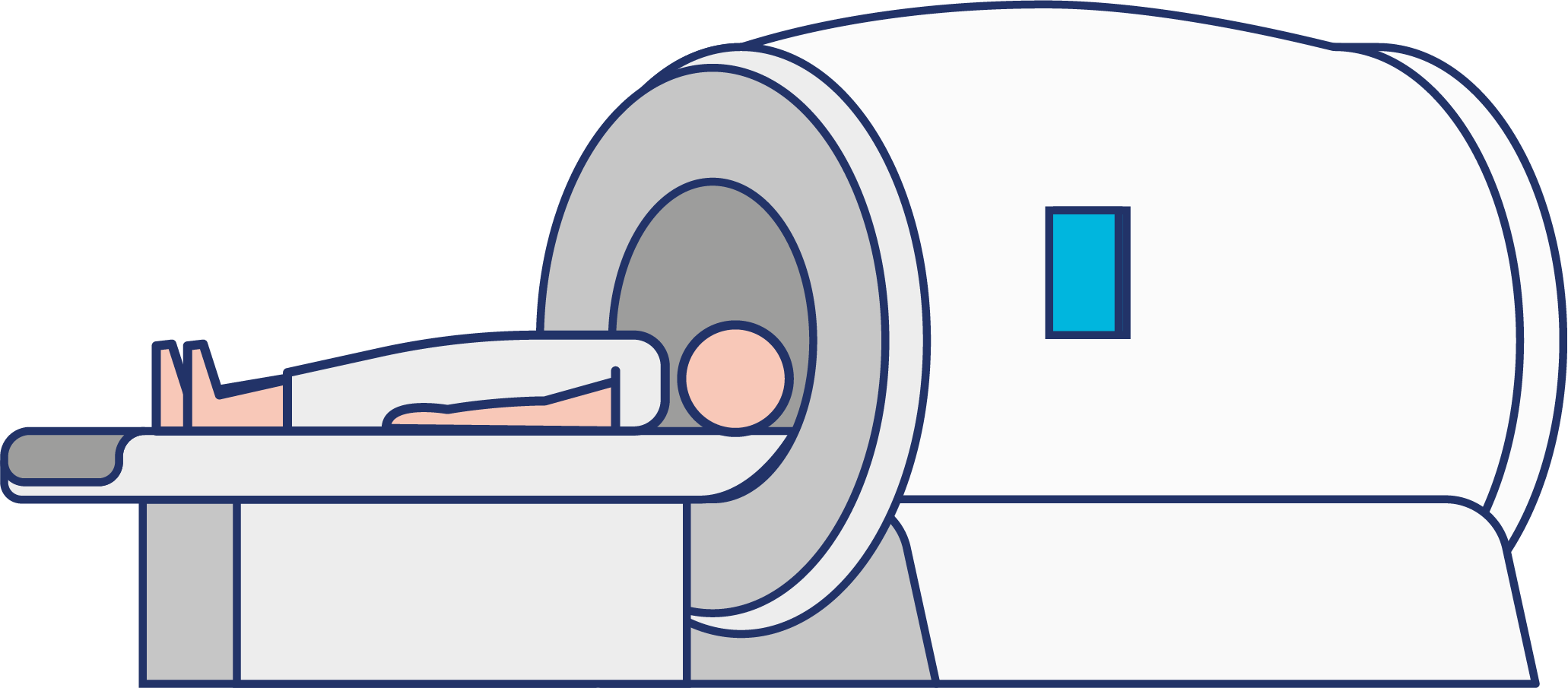 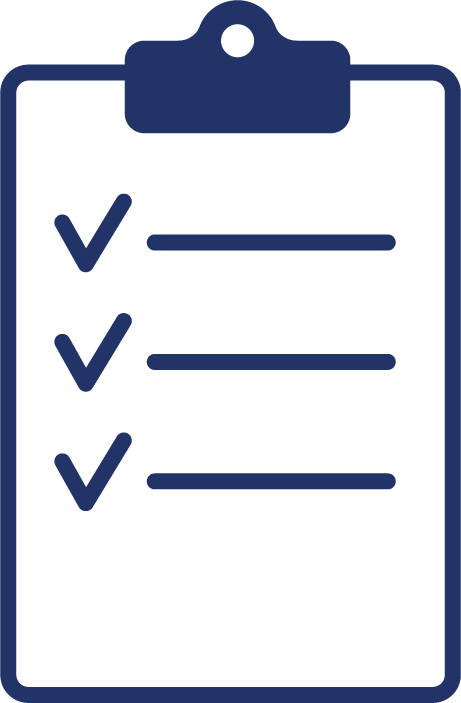 MRI checklist implantable  (GTIN) MRI safe/not safe
MRI
GLN/GSRN (+SRIN)/ GIAI
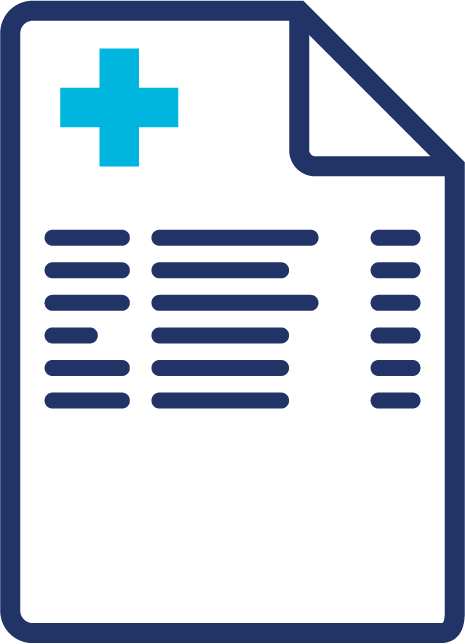 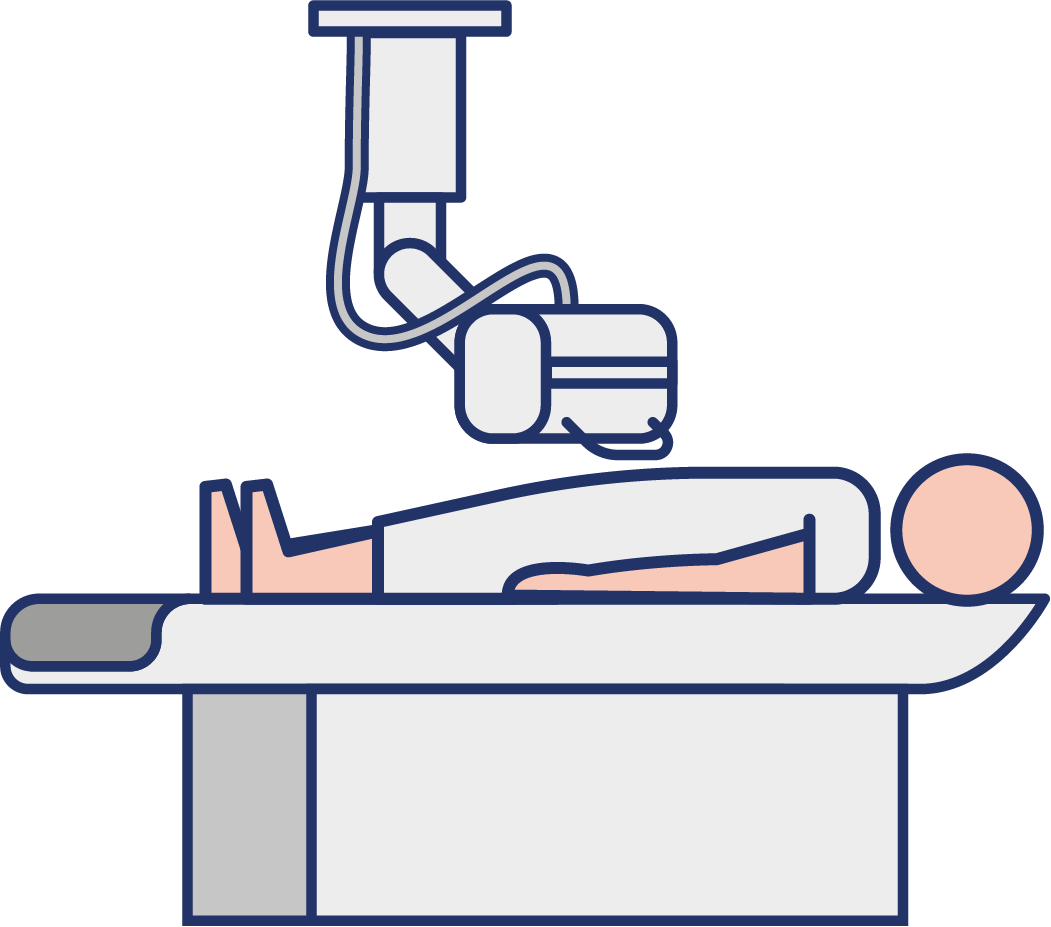 Procurement
Elective access
XRAY
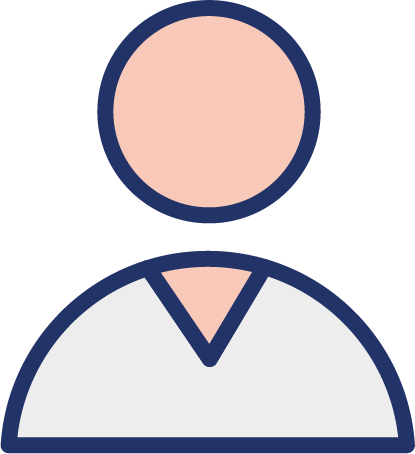 GLN/GSRN (+SRIN)/ GIAI
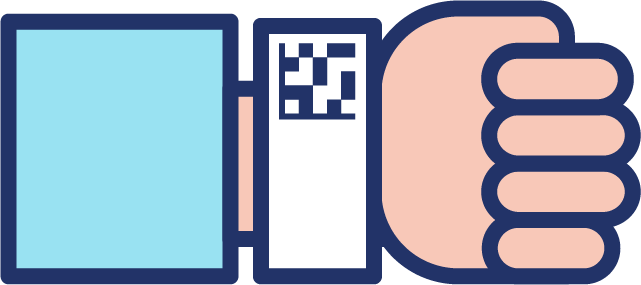 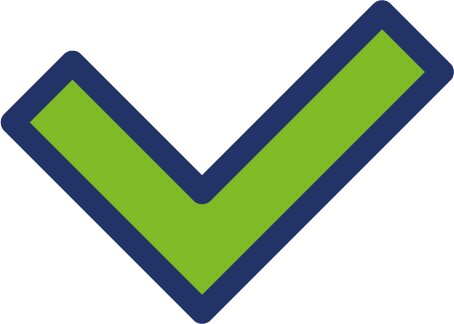 Patient referral
GLN/GSRN (+SRIN)
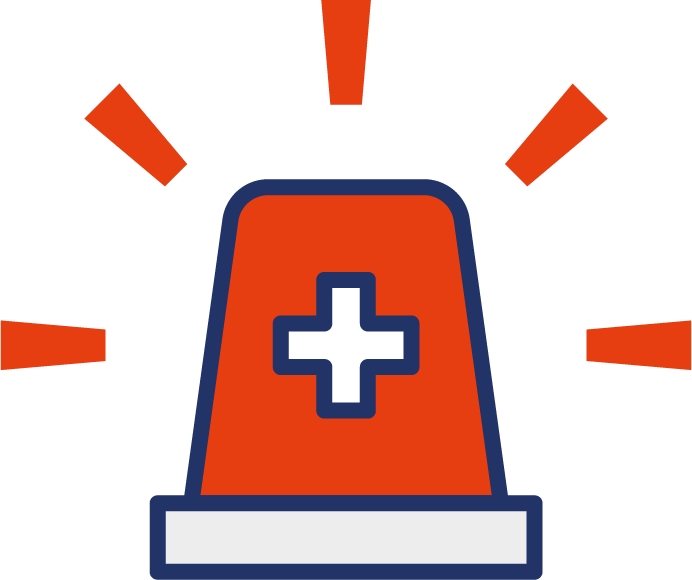 Positive patient identification takes place when patient arrives in department
Emergency access
Linked to Emergency Department
Imaging
Imaging (Xray/MRI/CT/US)
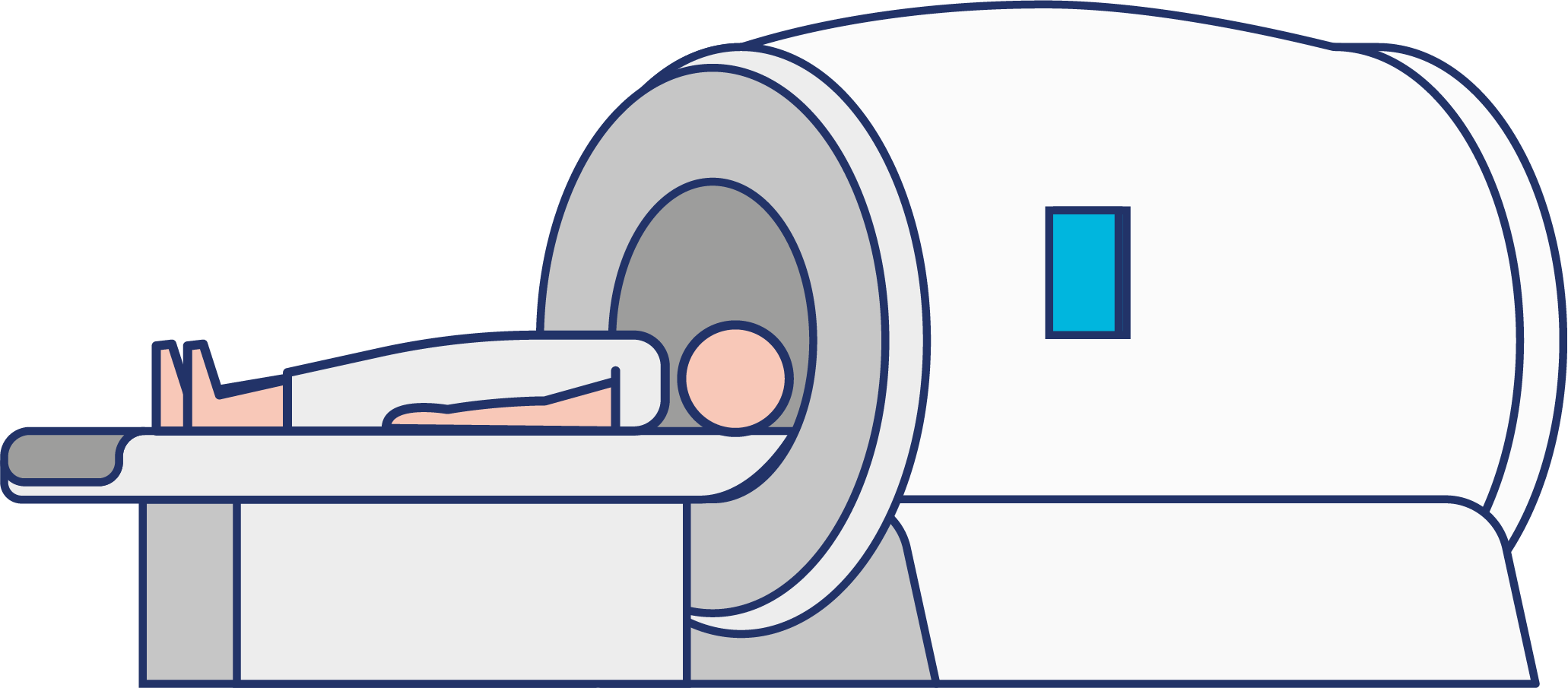 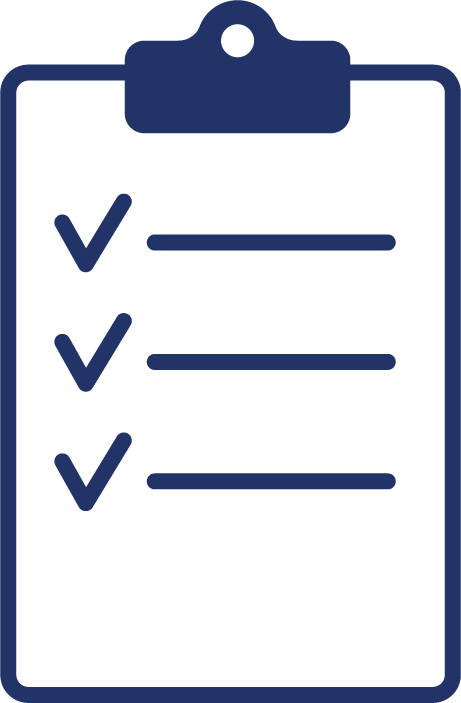 MRI checklist implantable  (GTIN) MRI safe/not safe
MRI
GLN/GSRN (+SRIN)/ GIAI
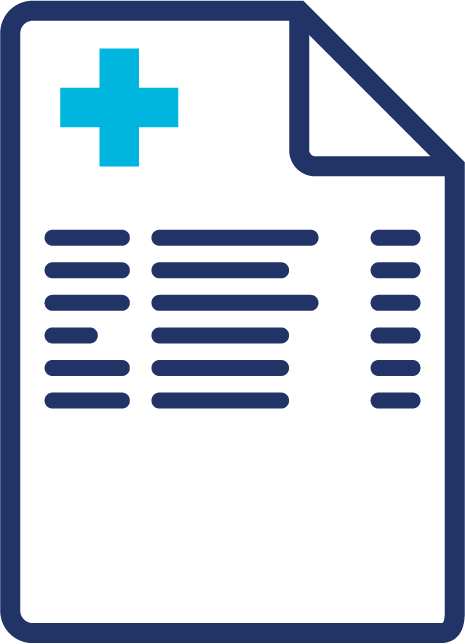 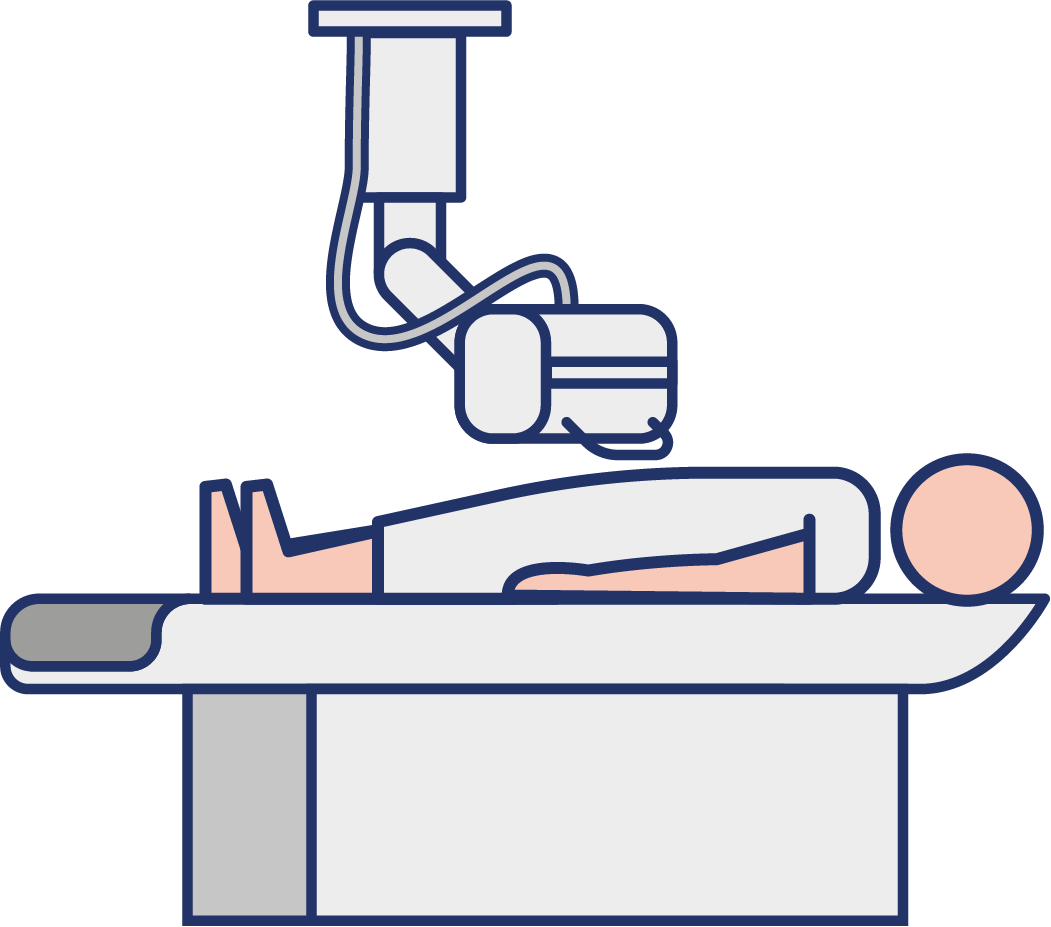 Procurement
Elective access
XRAY
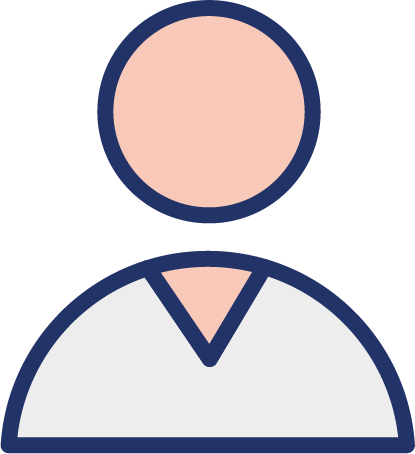 GLN/GSRN (+SRIN)/ GIAI
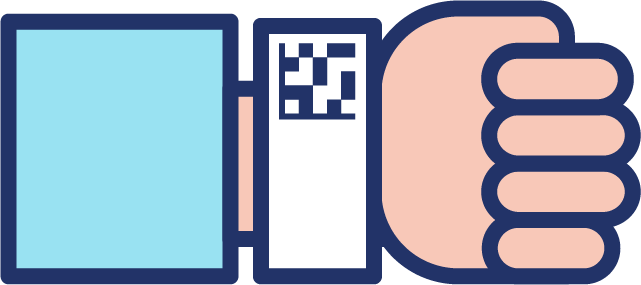 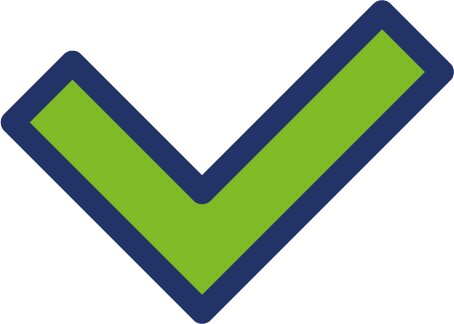 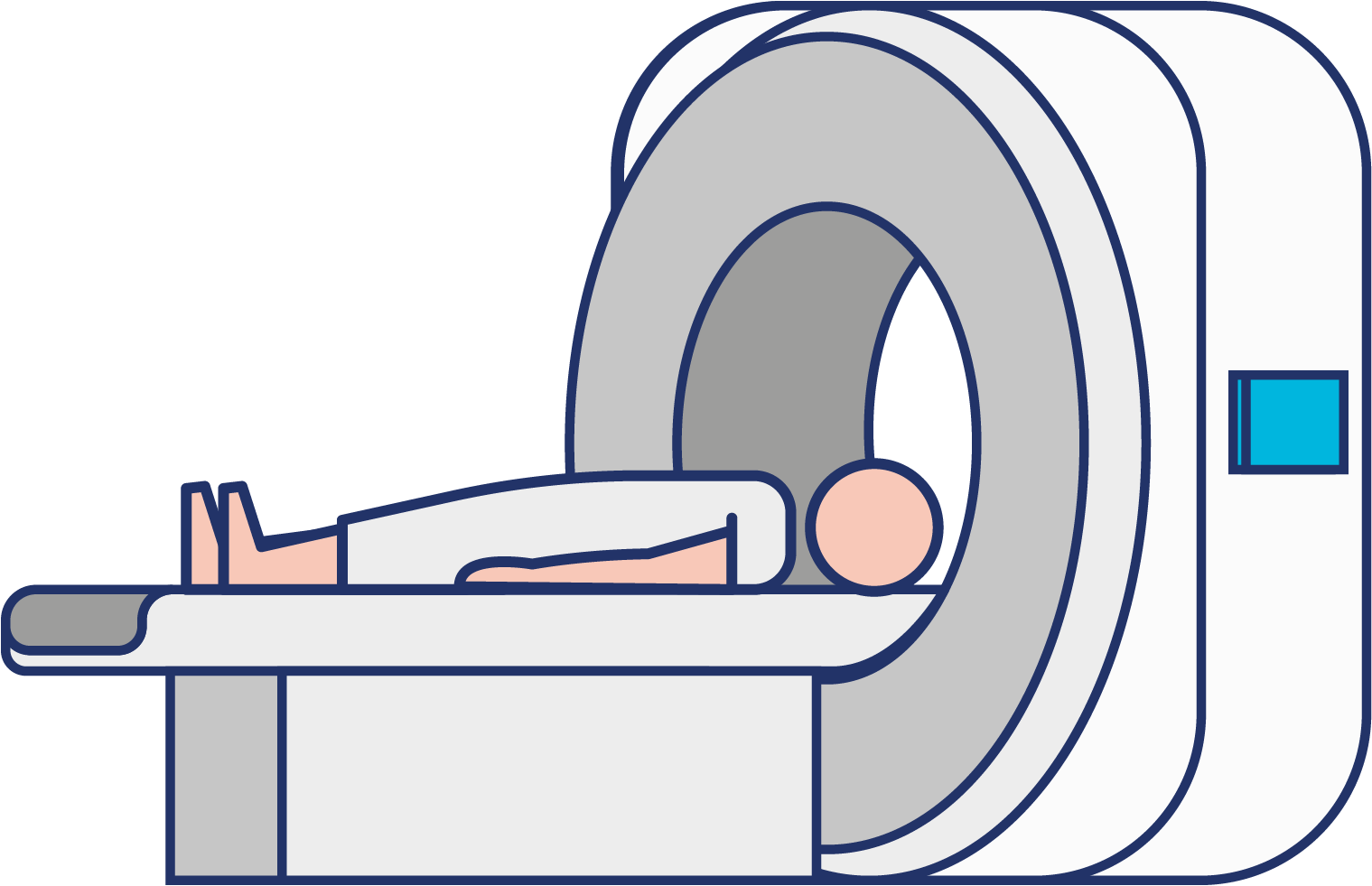 Patient referral
GLN/GSRN (+SRIN)
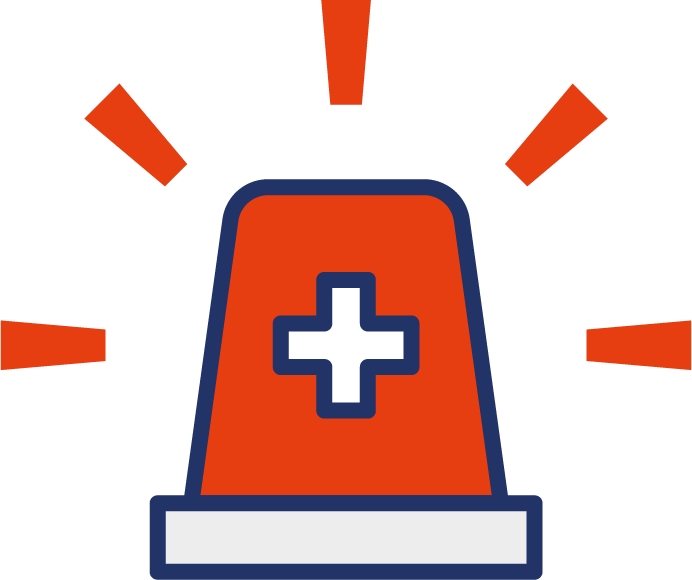 CT
Positive patient identification takes place when patient arrives in department
GLN/GSRN (+SRIN)/ GIAI
Emergency access
Linked to Emergency Department
Imaging
Imaging (Xray/MRI/CT/US)
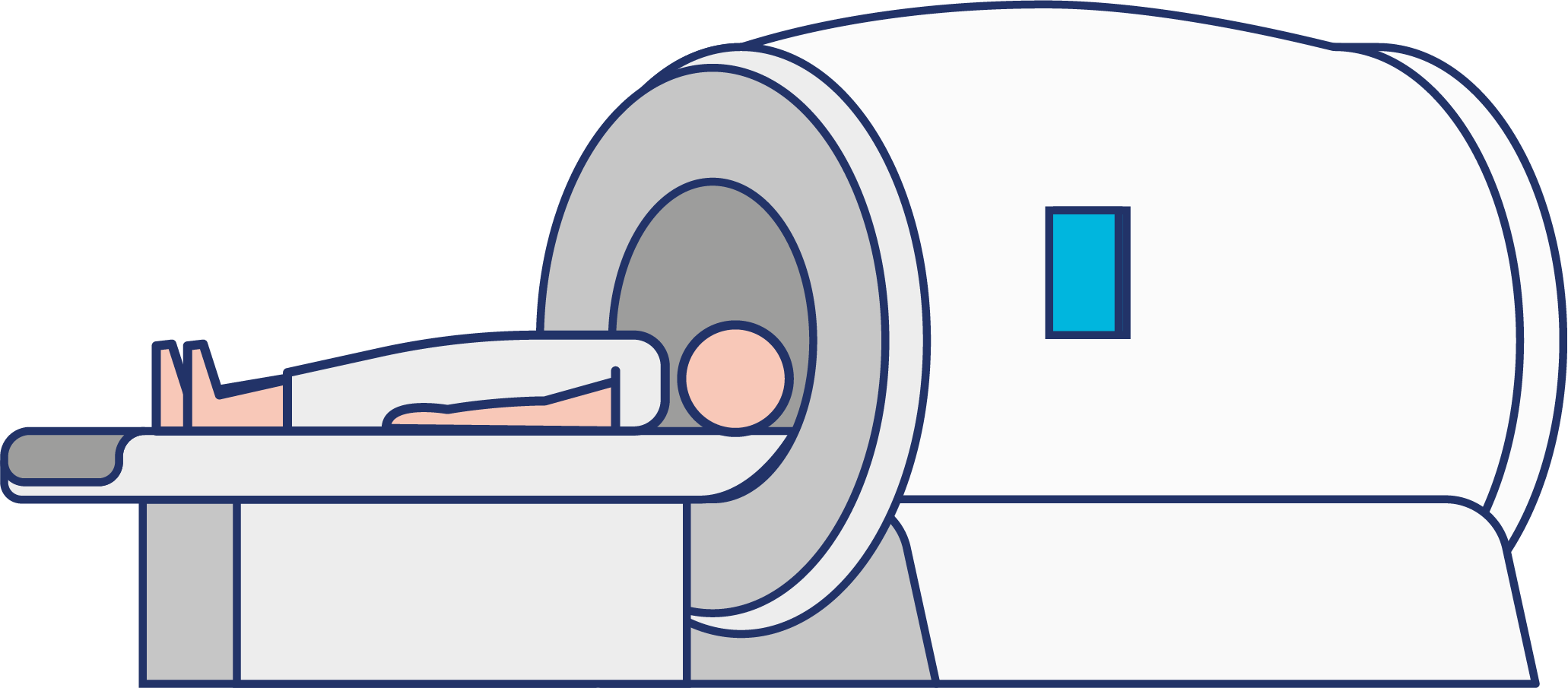 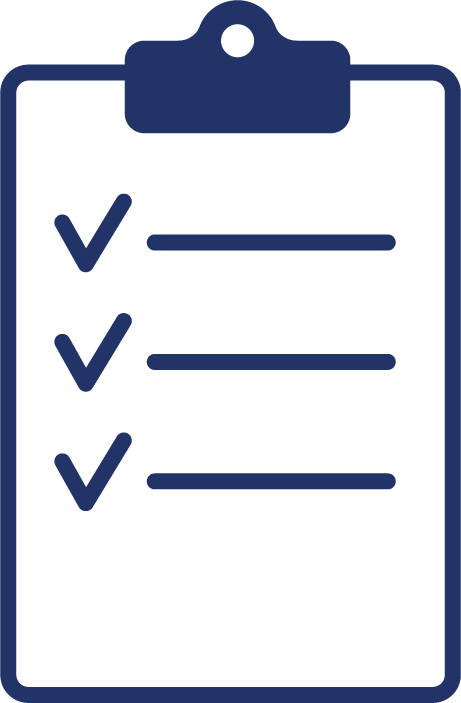 MRI checklist implantable  (GTIN) MRI safe/not safe
MRI
GLN/GSRN (+SRIN)/ GIAI
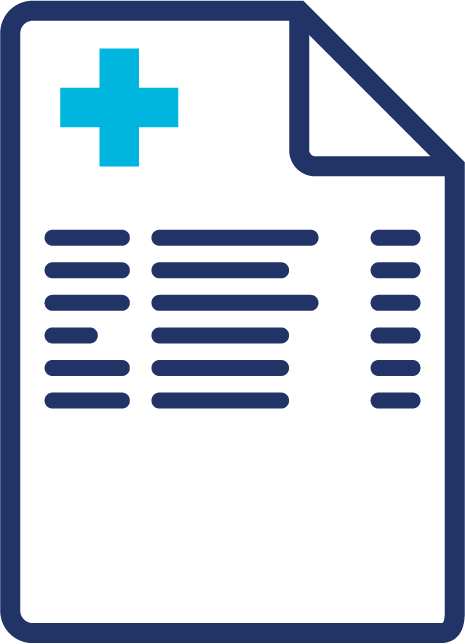 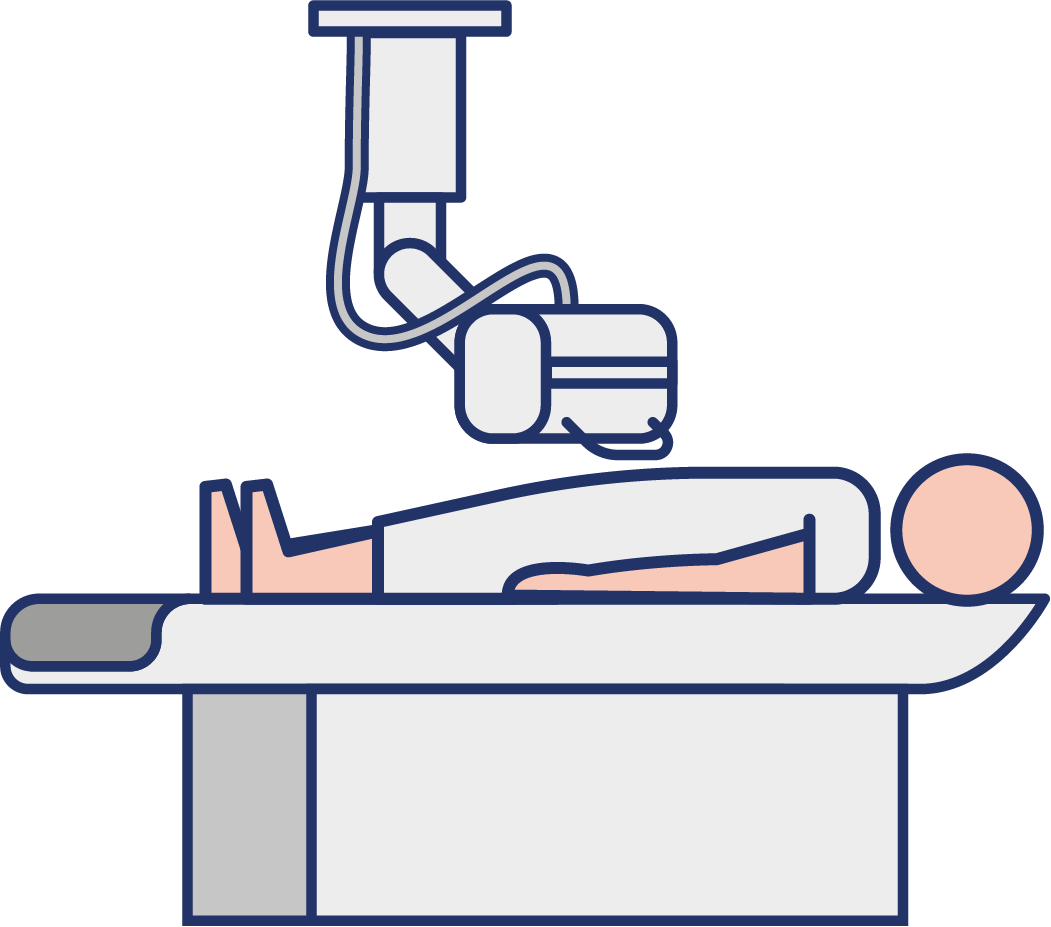 Procurement
Elective access
XRAY
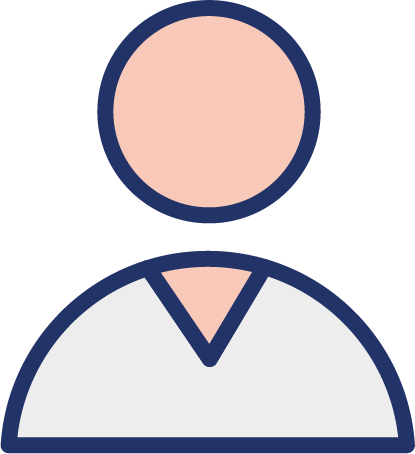 GLN/GSRN (+SRIN)/ GIAI
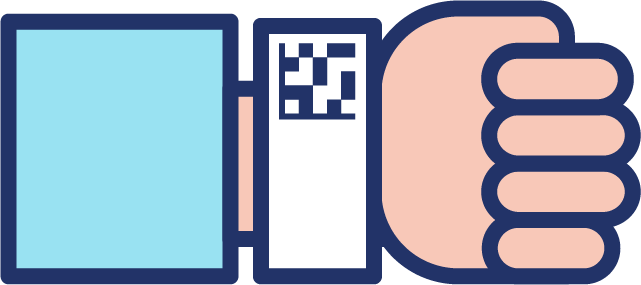 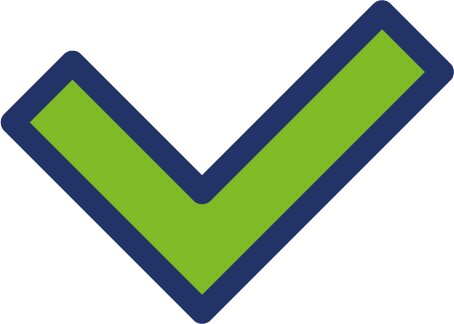 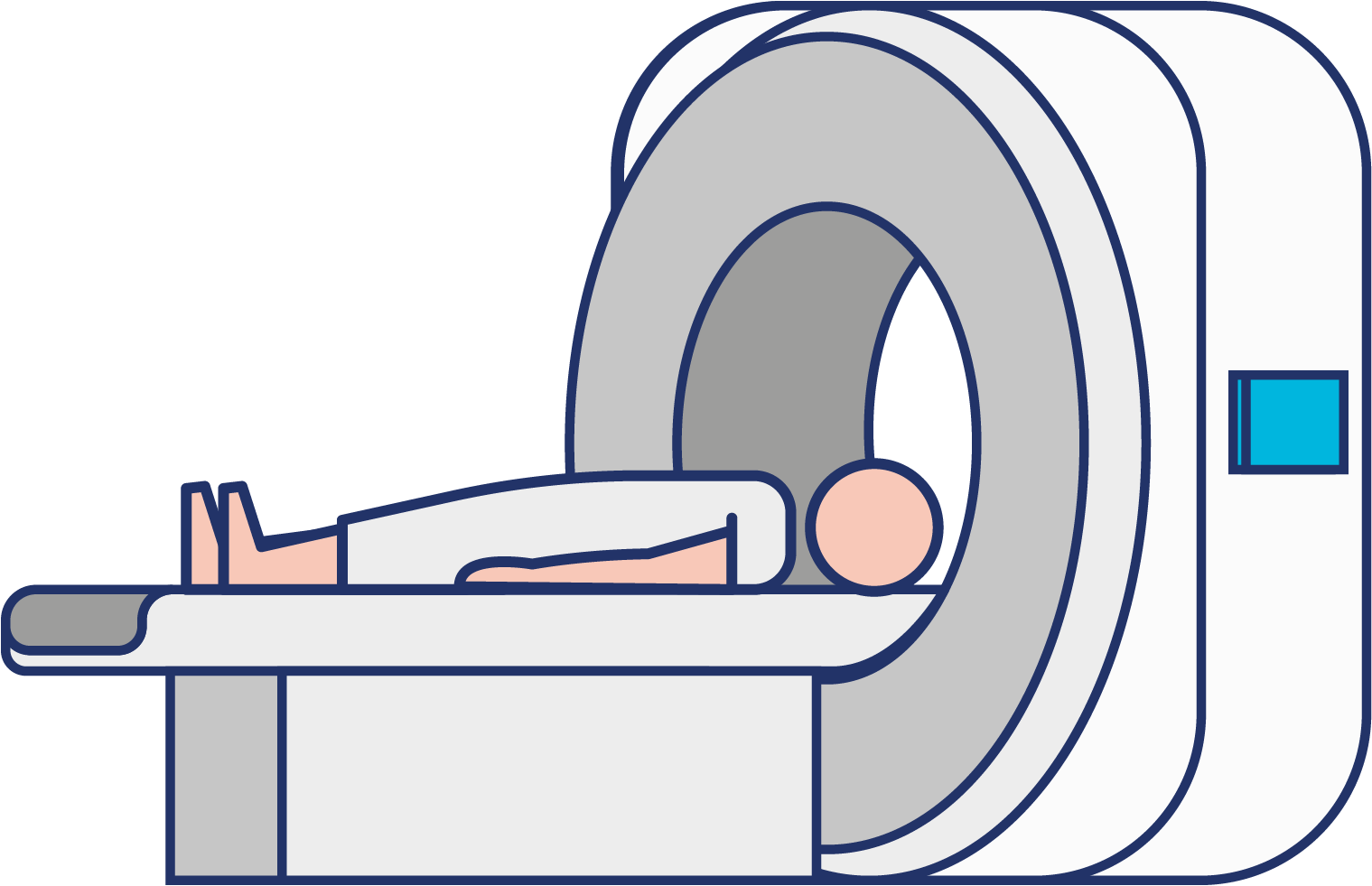 Patient referral
GLN/GSRN (+SRIN)
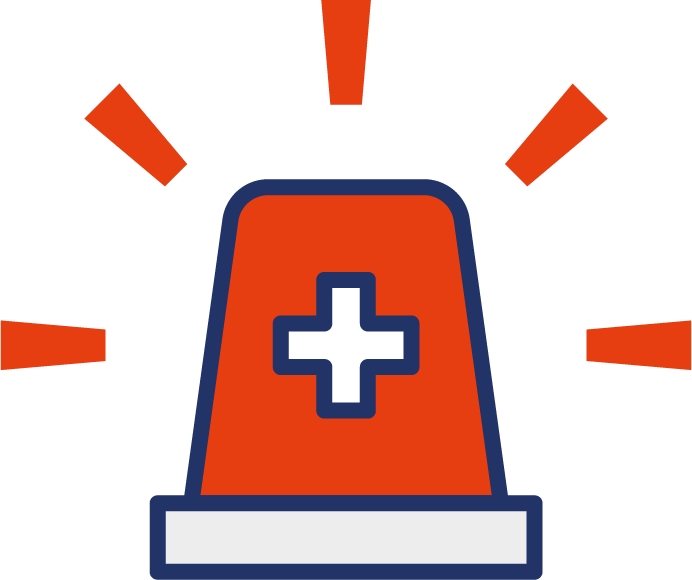 CT
Positive patient identification takes place when patient arrives in department
GLN/GSRN (+SRIN)/ GIAI
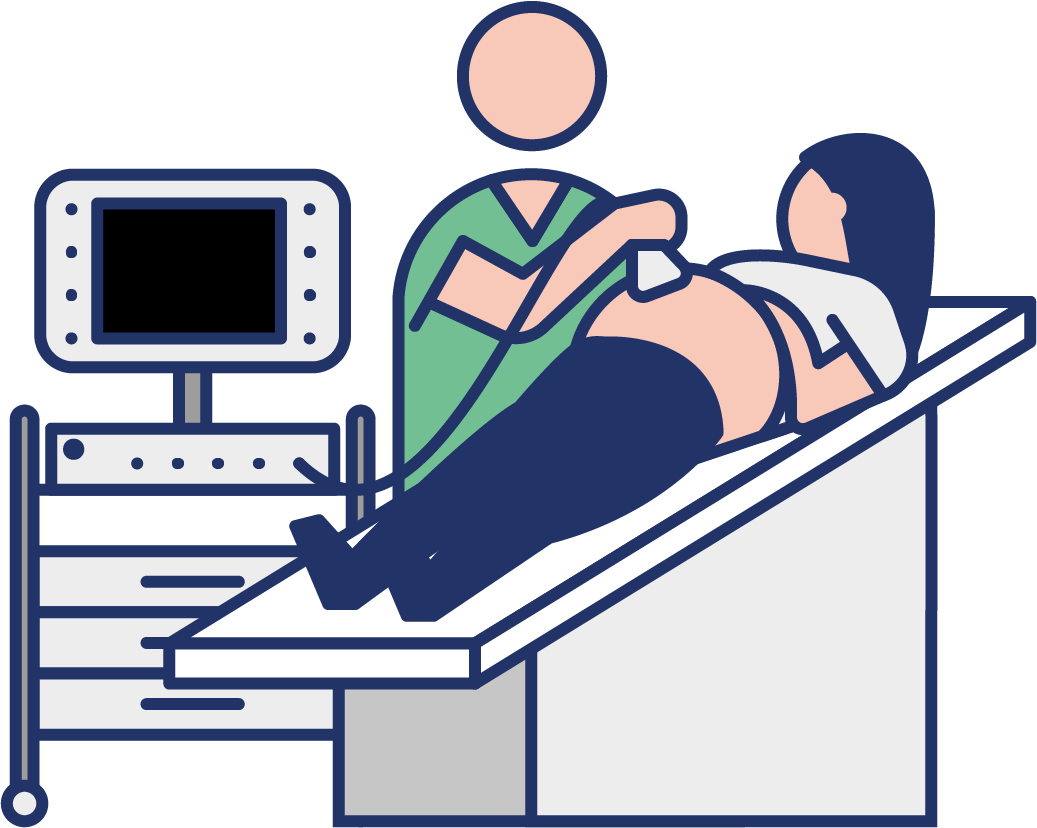 Emergency access
Linked to Emergency Department
ULTRASOUND
GLN/GSRN (+SRIN)/ GIAI
Imaging
Imaging (Xray/MRI/CT/US)
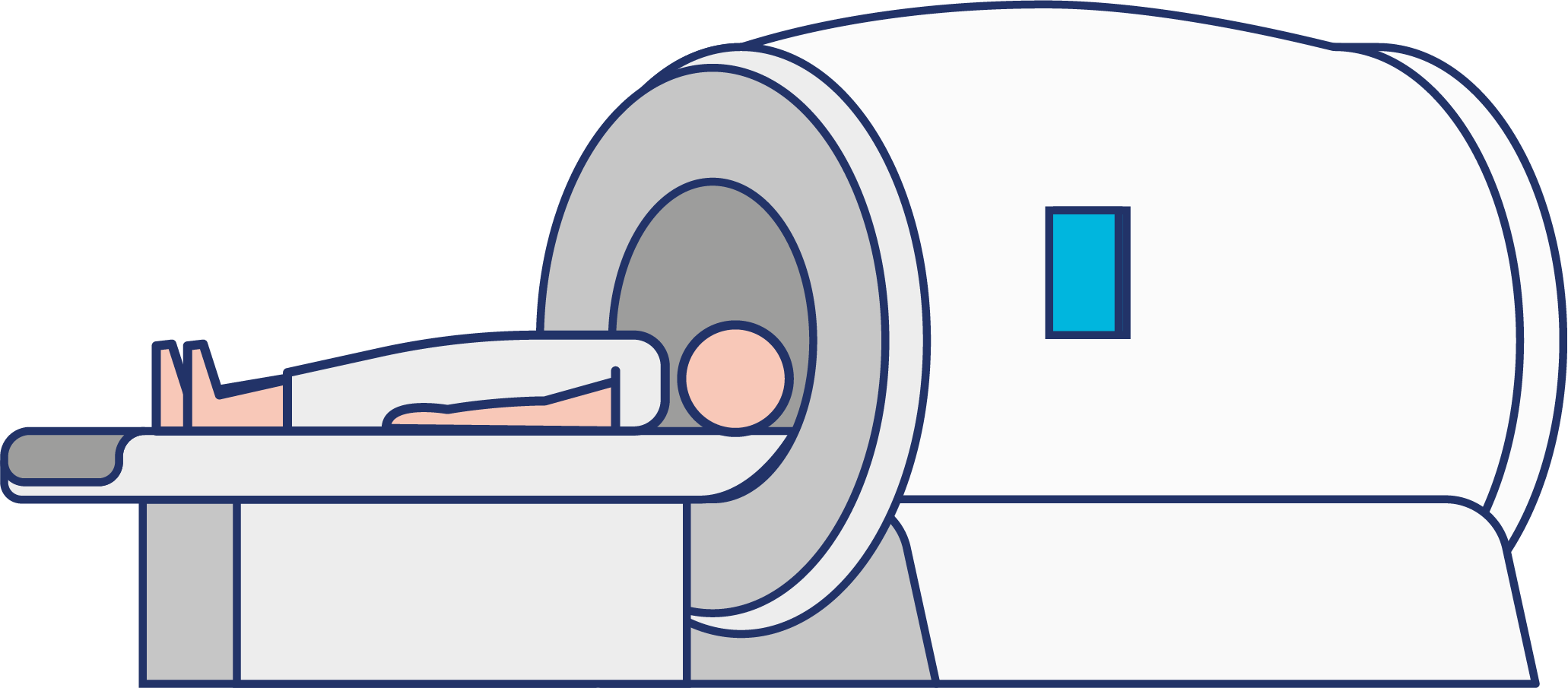 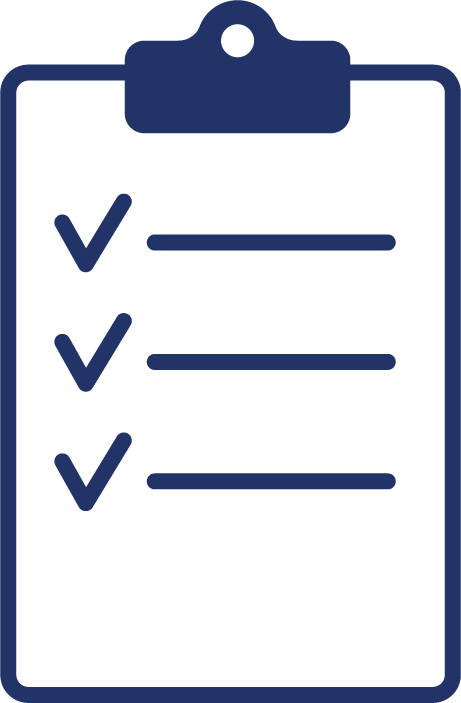 MRI checklist implantable  (GTIN) MRI safe/not safe
MRI
GLN/GSRN (+SRIN)/ GIAI
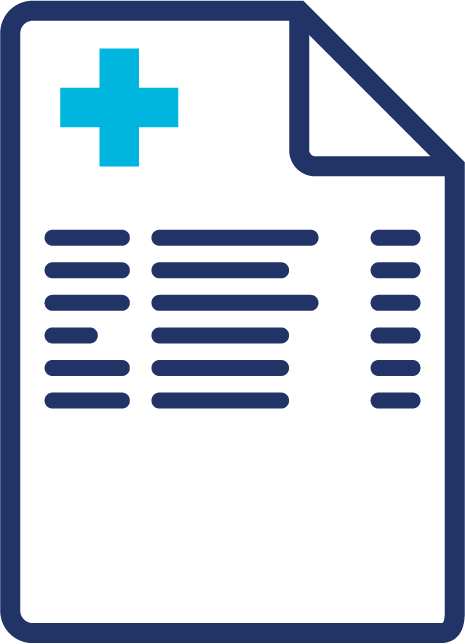 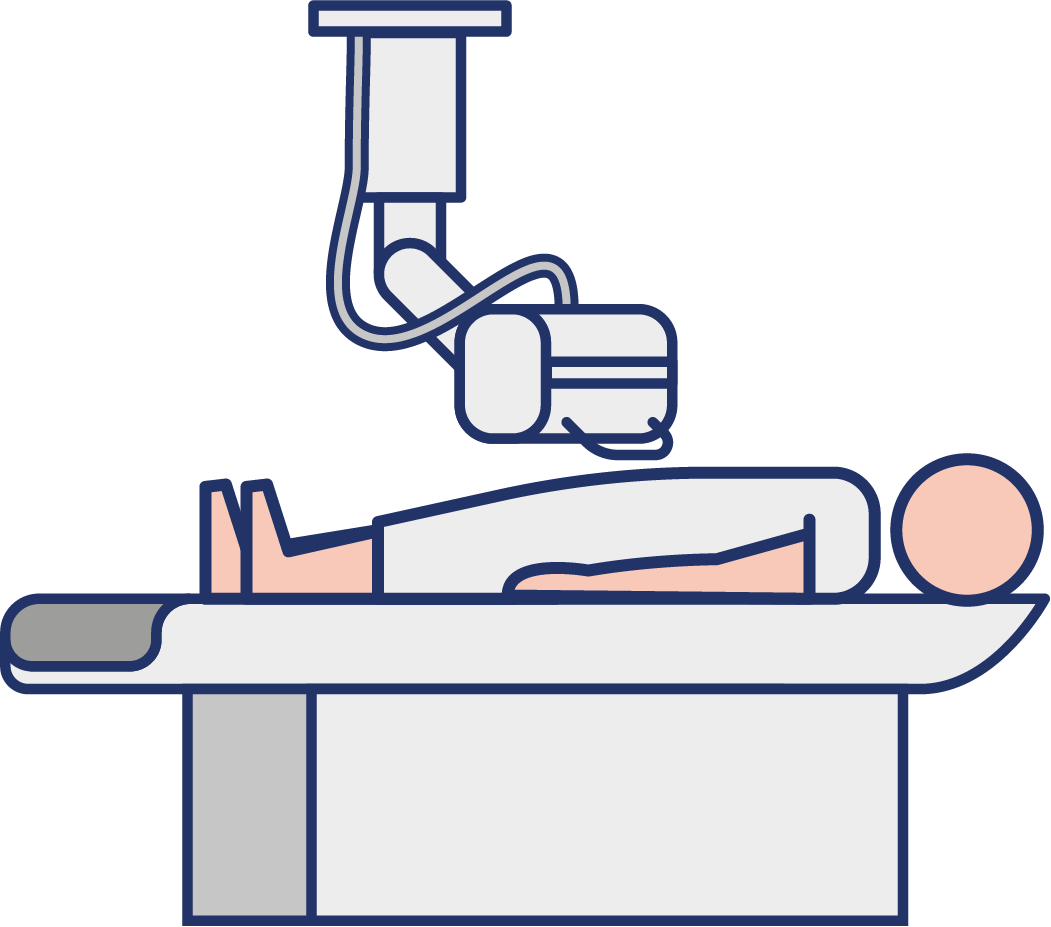 Procurement
Elective access
XRAY
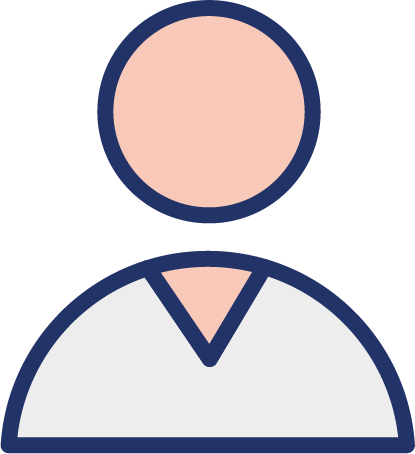 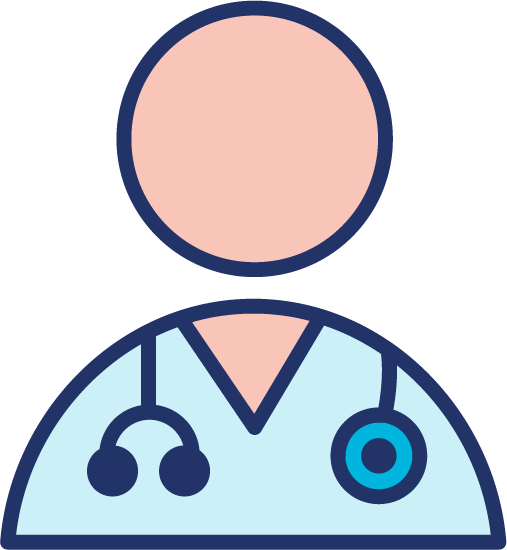 GLN/GSRN (+SRIN)/ GIAI
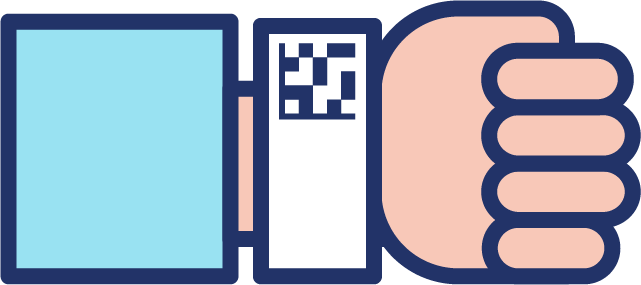 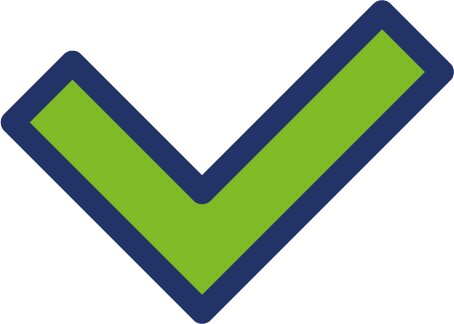 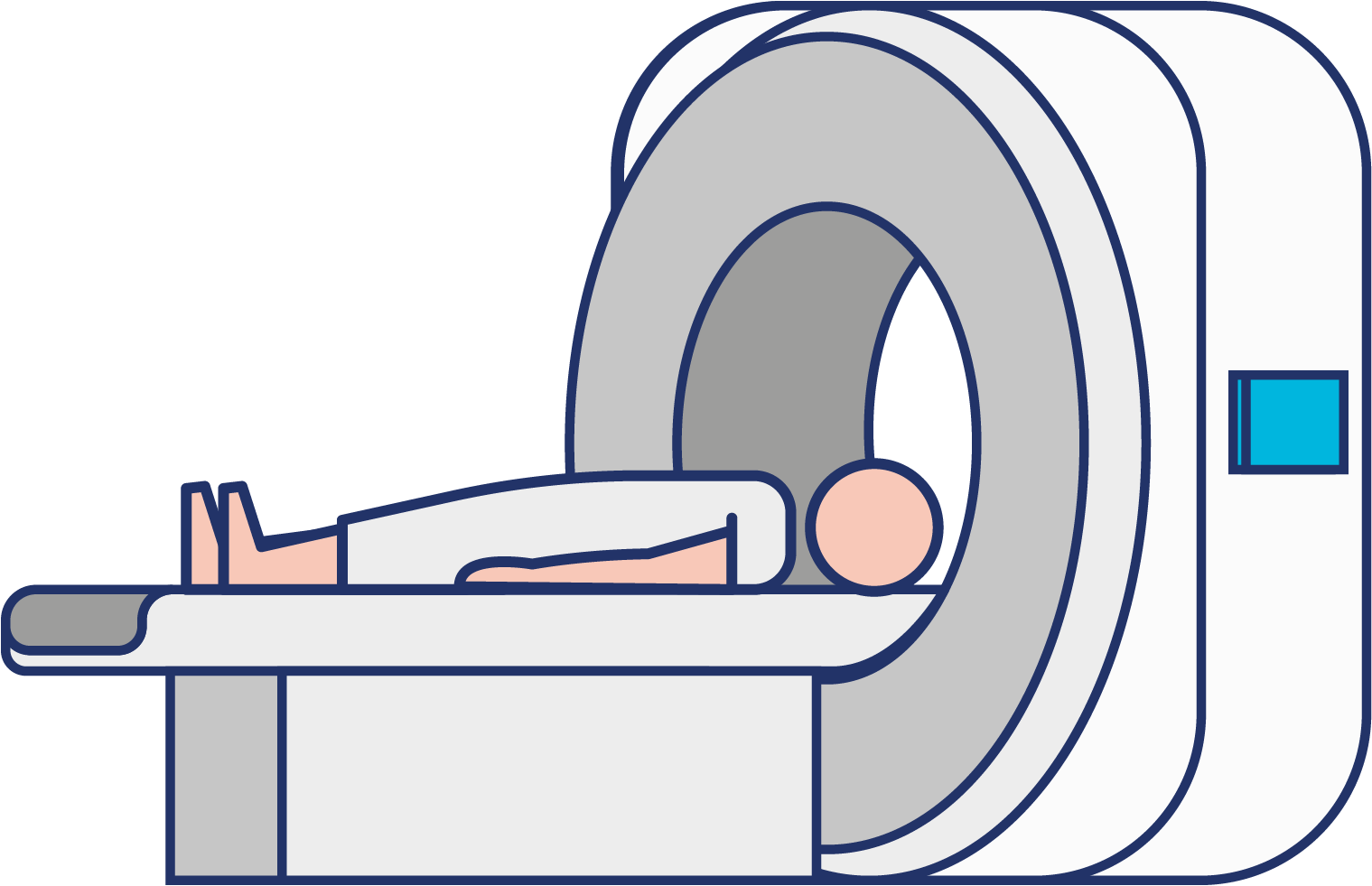 Patient referral
GLN/GSRN (+SRIN)
GSRN/GDTI
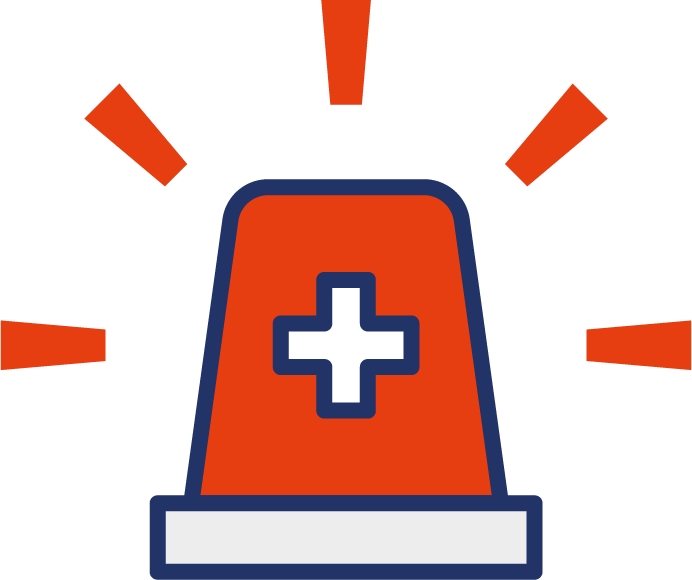 CT
Positive patient identification takes place when patient arrives in department
All imaging reported by radiologists and a report generated to aid diagnosis by doctor
GLN/GSRN (+SRIN)/ GIAI
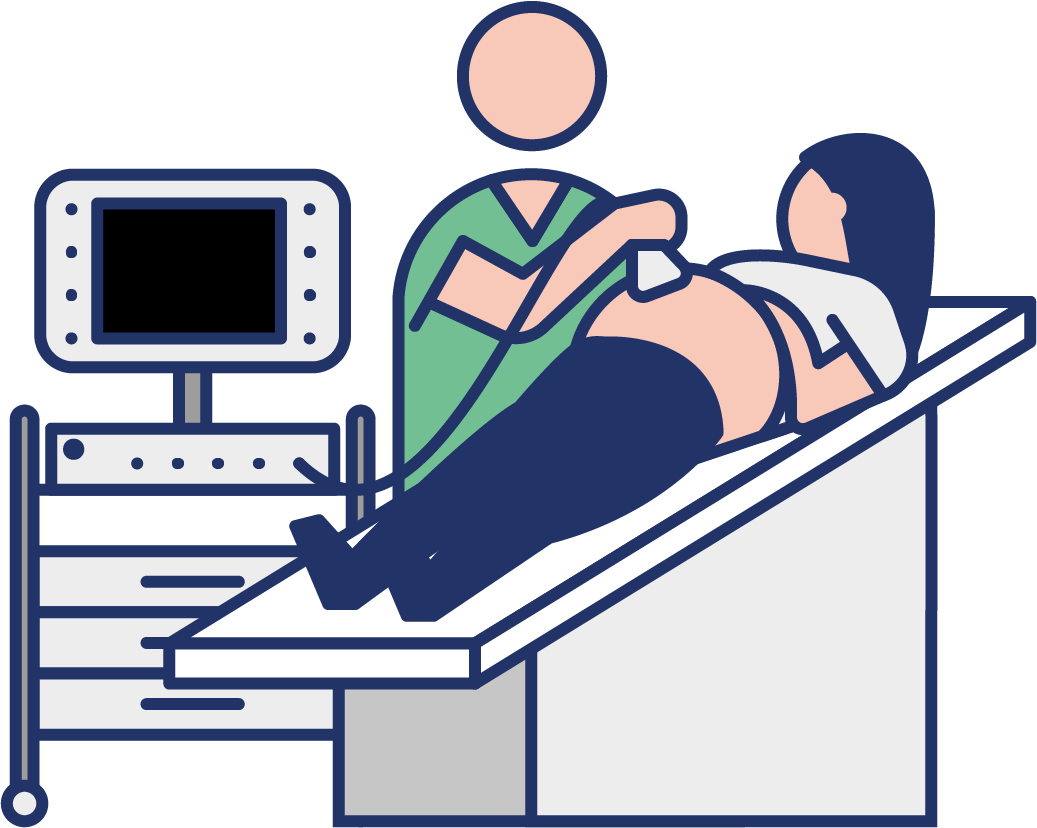 Emergency access
Linked to Emergency Department
ULTRASOUND
GLN/GSRN (+SRIN)/ GIAI
Imaging
Benefits
Clinical
Enhanced patient safety:
Reduces the risk of administering incorrect treatments or procedures
Ensures that the correct patient receives the appropriate imaging minimising potential radiation exposure
Prevents inaccurate data / images in medical records, which can result in misdiagnoses or inappropriate treatments
Minimises the occurrence of repeat imaging due to identification errors, saving time and resources
Time savings for radiology department staff for MRI